Astrophysics Seminar 2012 Fall
To Read    journal papers, news, …, anything
To Present   how to show (what you want to show) by a    talk?  By a poster? 
To Listen    how to be an audience
To Write   term papers, conference proceedings        journal papers
Homework Assignment
Do a survey, as comprehensive as possible, of journals that publish astronomy- or astrophysics-related research results.  Which of them have associated publications, e.g., letters or supplements?  
How often does each journal publish?  In what language?  (By what publisher?)  (Do we subscribe to it?)  …
How does the ‘style’ of each journal differ from each other?  Note the title, abstract, references.  
Zoom in to one particular ‘core’ journal and browse through one recent paper in it.  Do the same for one off-core journal.  
What is the Science Citation Index?  What is the Impact Factor? What is the Open Access policy?
How to do a presentation …
Why?  What?  To whom?  When?  Where?
Be prepared (to show only 10% of what you know/prepare)
Be confident
Practice efficient language
Use proper media (overhead, slides, PowerPoint; words only, blackboard …)
Write legibly (text & graphics)
How to do a presentation …
Why?  What?  To whom?  When?  Where?
Be prepared (to show only 10% of what you know/prepare)
Be confident
Practice efficient language
Use proper media (overhead, slides, PowerPoint; words only, blackboard …)
Write legibly (text & graphics)
How to do a presentation …
Why?  What?  To whom?  When?  Where?
Be prepared (to show only 10% of what you know/prepare)
Be confident
Practice efficient language
Use proper media (overhead, slides, PowerPoint; words only, blackboard …)
Write legibly (text & graphics)
How to do a presentation …
Why?  What?  To whom?  When?  Where?
Be prepared 
ready to show only 10% of what you know/prepare
Be confident
Practice efficient language
Use proper media 
overhead, slides, PowerPoint; words only, blackboard …
Write legibly (text & graphics)
How to do a presentation (cont.)
Exercise gestures/body language (walk around sometimes) 
Do NOT block the screen
Stick to the time limit
Pay attention to your audience
Sprinkle a touch of humor (yes, only a touch!)
How to be an audience?
Homework/preview work
Learn a thing or/then two 
Do NOT chat with others
Ask questions
 …
Publication of a Journal Paper
Original research results
Nature of the paper? Targeted readership?
Leading astronomy/astrophysics journals
Astrophysical Journal (ApJ) 
Astronomical Journal (AJ)
Astronomy & Astrophysics (A&A)
Monthly Notices of the Royal Astronomical Society (MNRAS)
Publication of the Astronomical Society of the Pacific (PASP)
Icarus
PASJ, PASA, JAA…
What about Nature, Science, Ann Rev Astron & Astrophy?
Name 1-2 recently established journals not listed above.
Write in a clear and concise way; select a personal “model” paper.
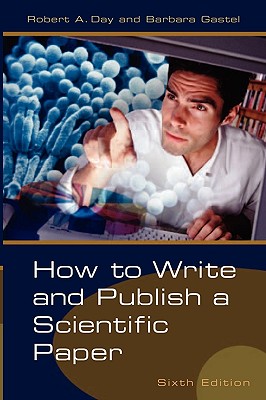 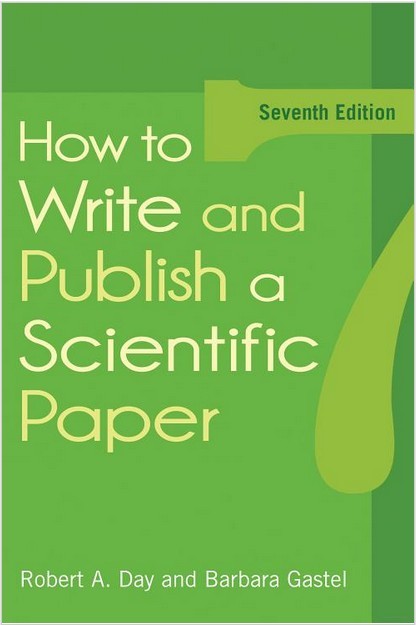 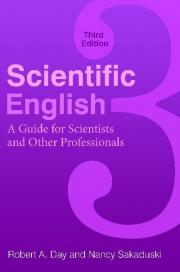 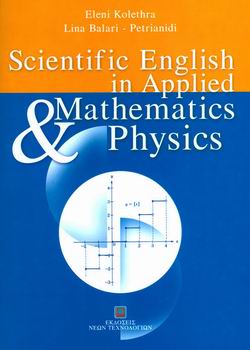 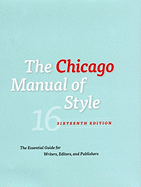 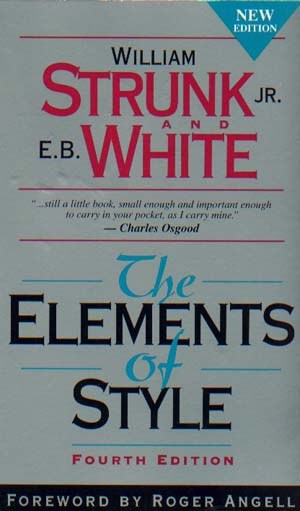 Common English mistakes made by native Chinese speakers
by Philip Guo

天文物理類英文科技論文寫作的常見問題  張雙南、許云
Evolution of a manuscript      – An example

  - the draft
  - a revised version
  - the final submitted version
Publication of a Journal Paper
Typesetting the manuscript 
Latex vs Word or other word processors 
 Text, figures, and tables
Peer review by referee(s)
Preprint and astro-ph submissions
Galley proofs
… in preparation; in submission; in press… private communications
A sample Latex file
\documentclass[12pt,preprint]{aastex}

\usepackage{graphicx}                     \usepackage{natbib}

\slugcomment{To be submitted to AJ; today is \today}

\begin{document}

\title{Typesetting by Latex for Graduate Seminar Course }
\author{ W. P. Chen\altaffilmark{1}   }

\altaffiltext{1}{Institute of Astronomy, National Central University, Jhongli 32001, Taiwan}
%
\begin{abstract}
%
 This is a sample                         Latex file, to see how professional typesetting is done.
 %
 \end{abstract}

 \section{Introduction}

 So this is how it works. 

  The original file includes some ``commands'', but the contents are in ASCII.  Latex is
   particularly convenient to effectively produce Greek letters, $\alpha, \beta, \Omega$, and
    math $\int_0^{100} \sin\omega d\omega$.

 \end{document}
Output of the Latex file
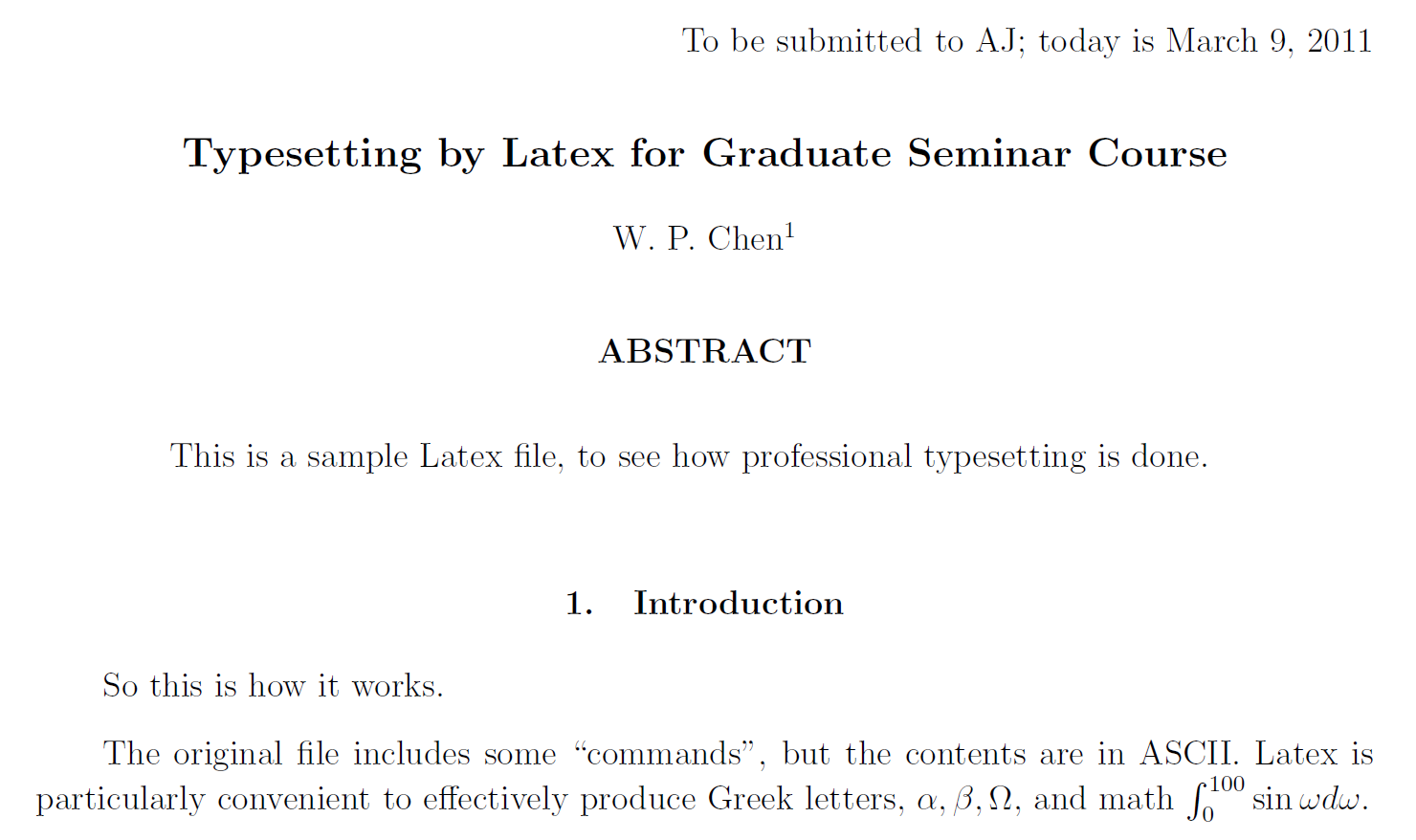 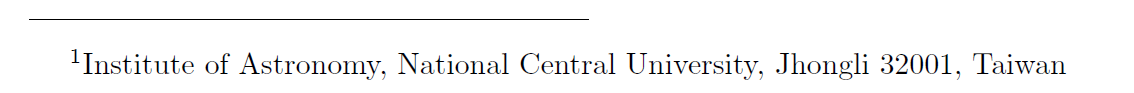 Reference Styles
Nature



Astrophysical Journal



Annual Review of Astronomy and Astrophysics
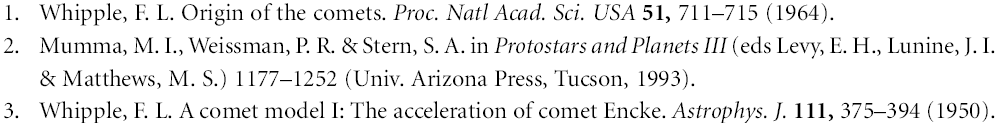 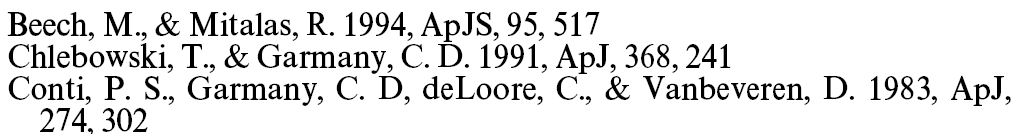 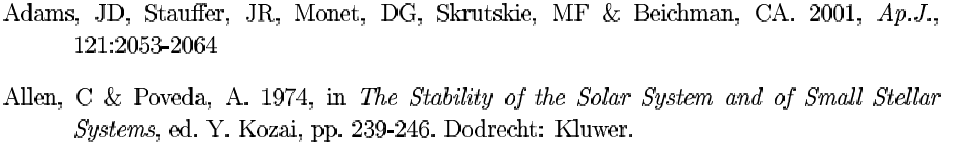 A sample ApJ paper heading …
Digital Object Identifier
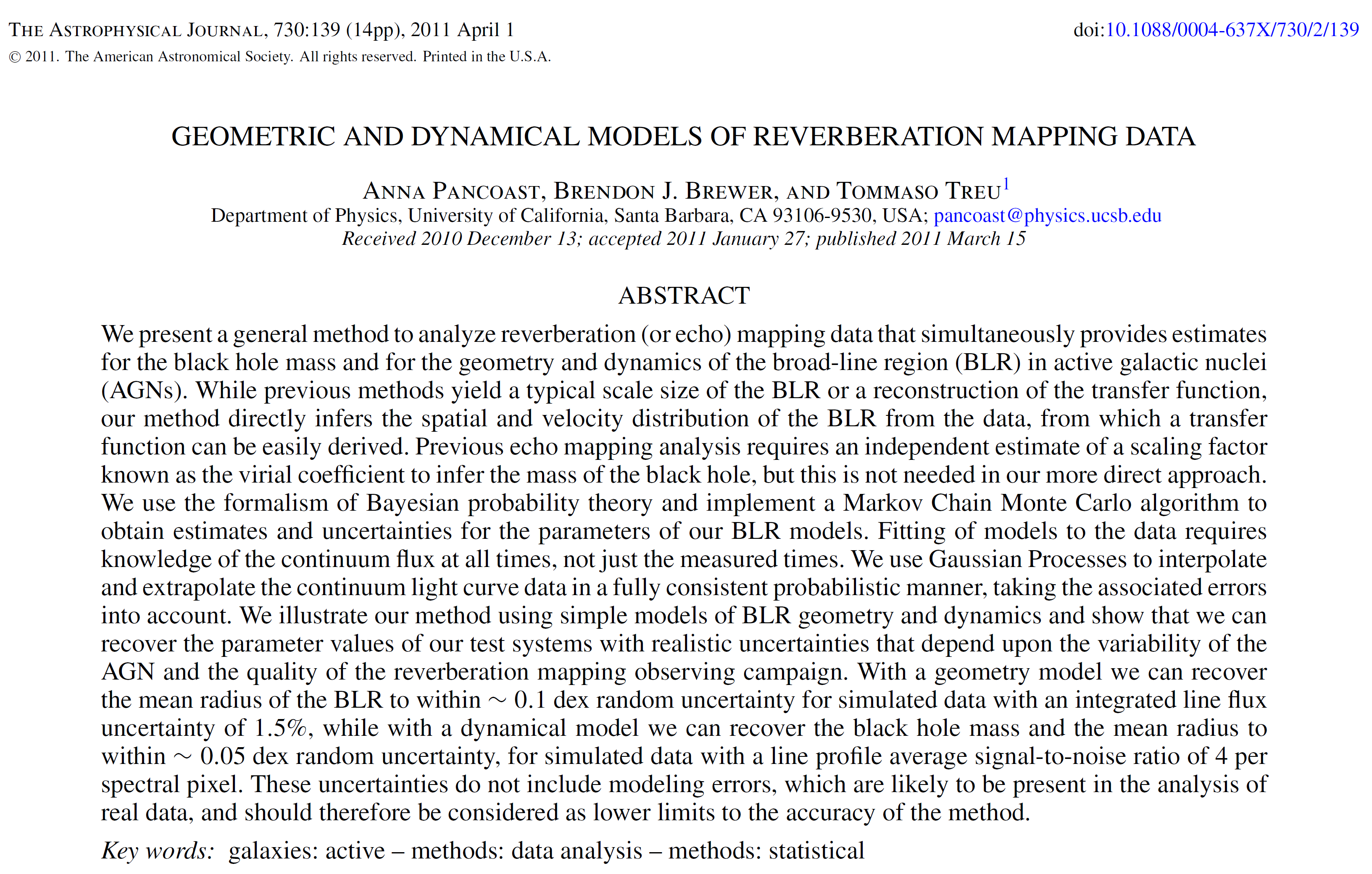 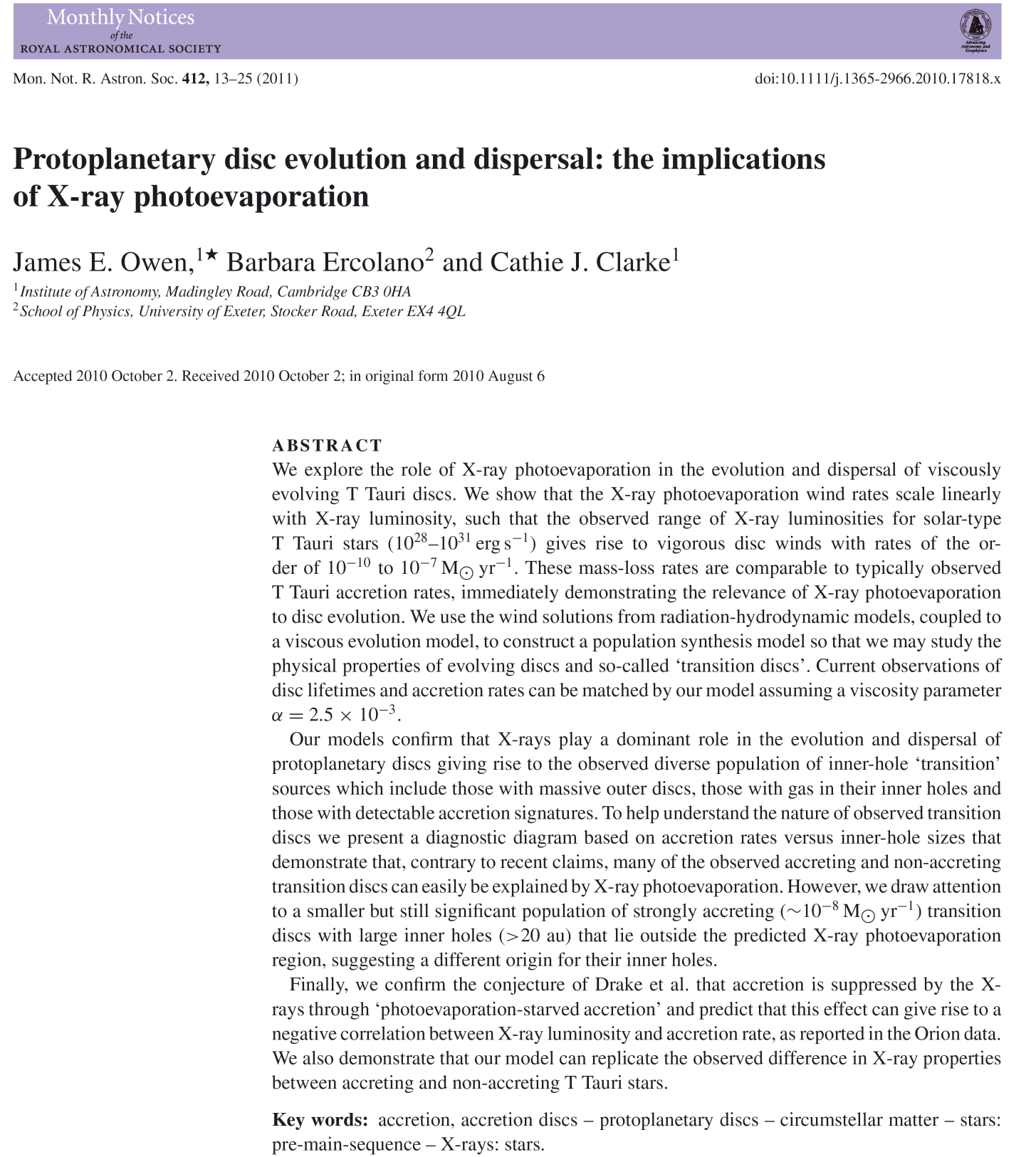 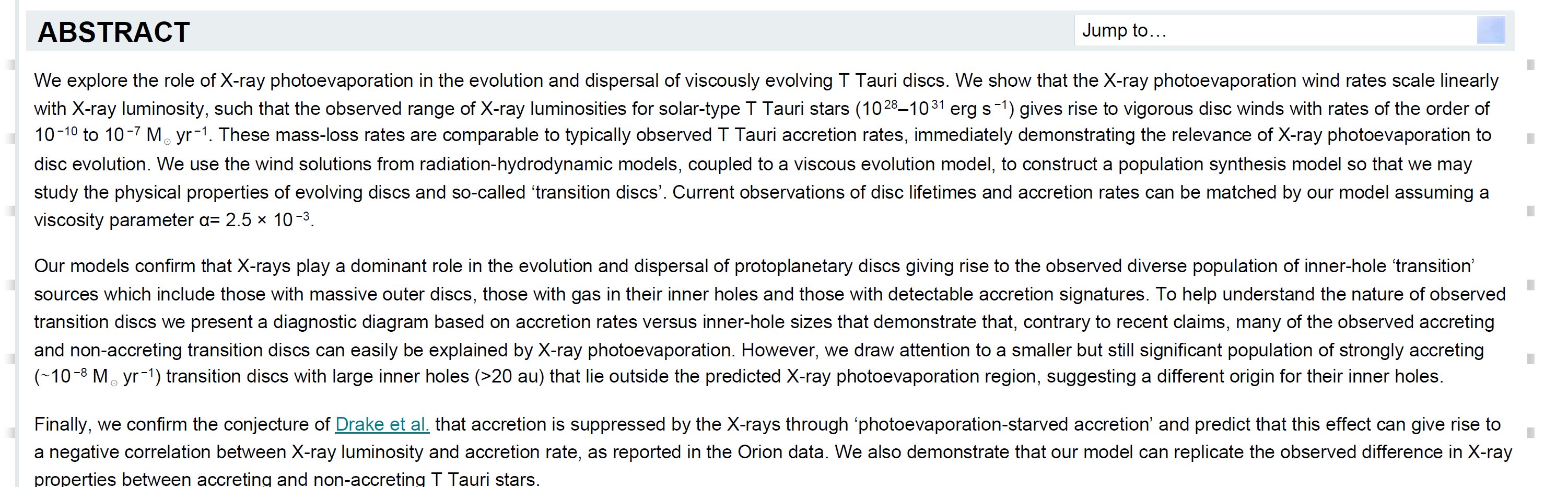 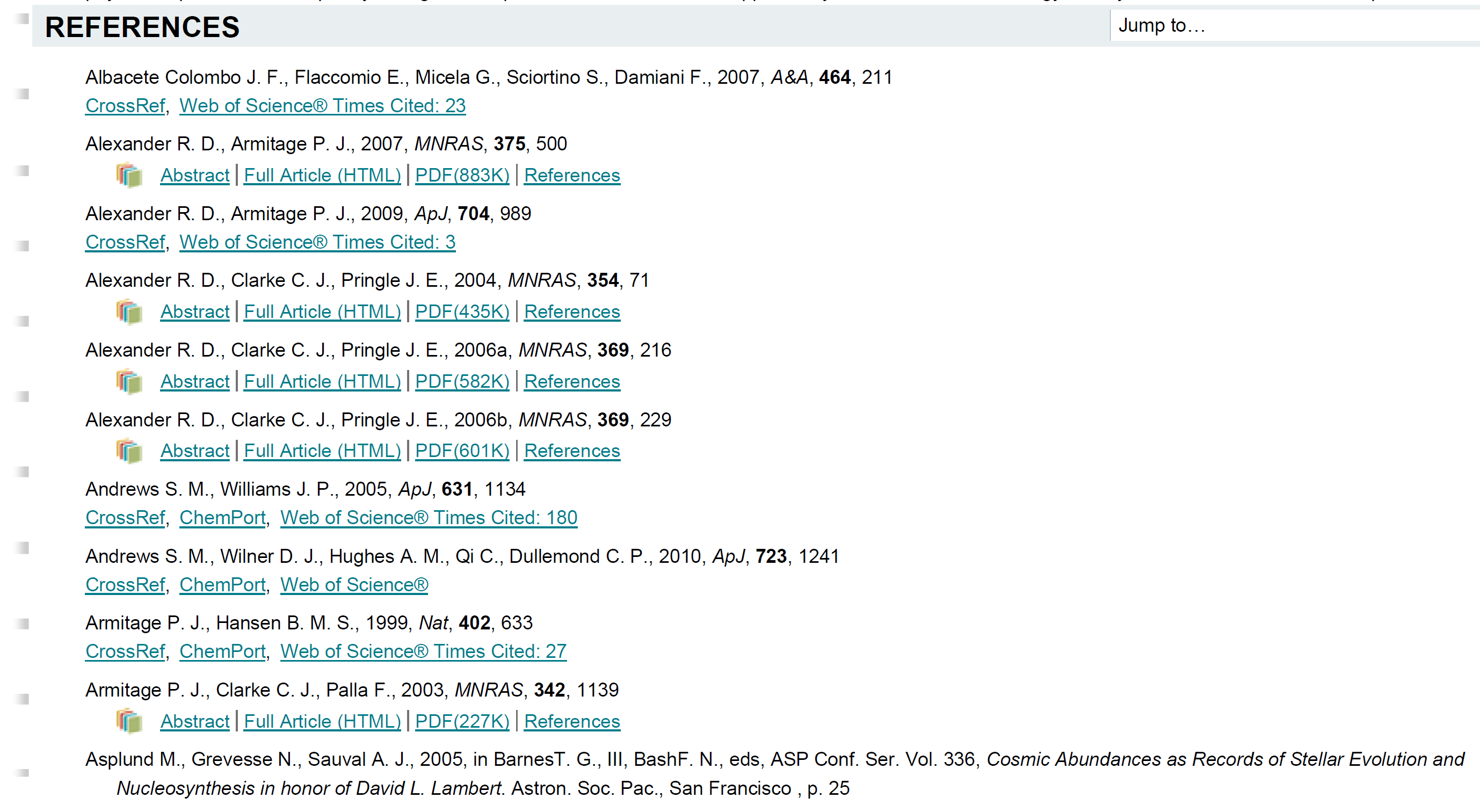 A sample online HTML version
A sample A&A paper heading …
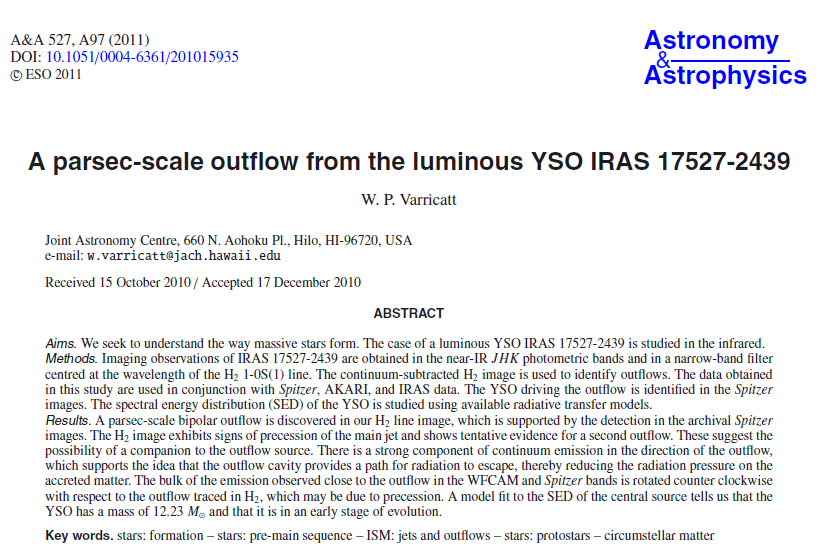 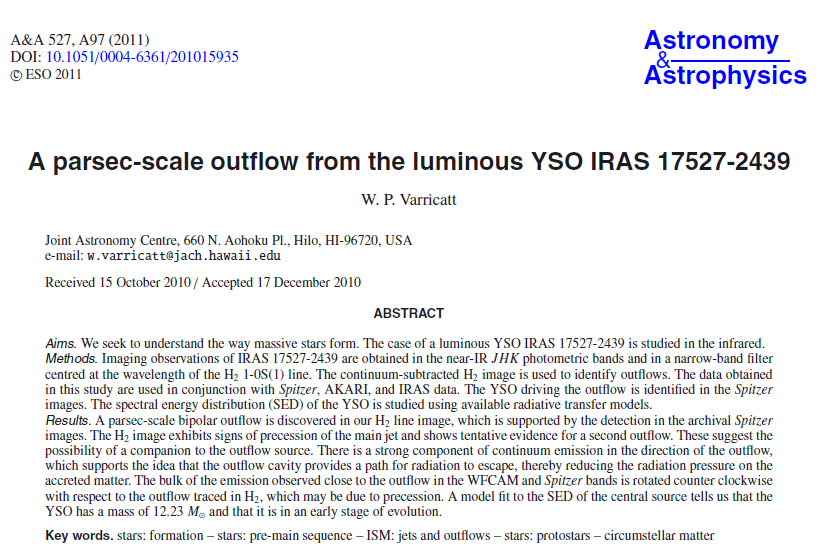 100% cut and paste
The same …
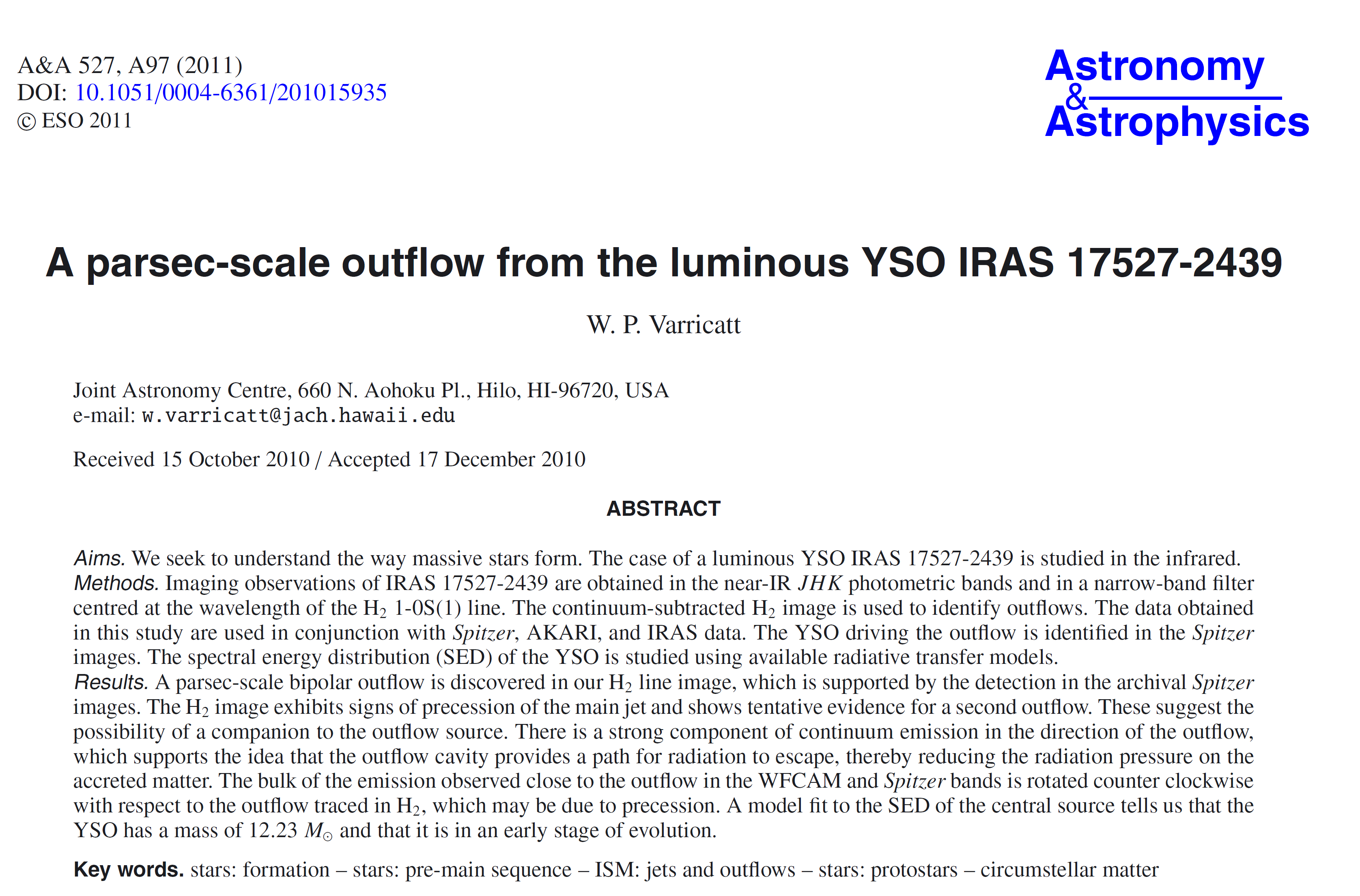 400% cut, paste, and shrink
Class Exercise --- A sample letter
Dear Takahashi-san

I am so concern about the devastations triggering by terrible earthquake and tsunami in Japan.  Everyday, I read news and pray for the things will going well many times. 
GAO is quite close to the Toyko.  Are people and every things in GAO allright? 

God Bless you and eveyone in GAO
What does this letter try to say? 
What are the problems with it?
Let us try to improve it.
Mind the Pronunciation
Read out loud and listen to yourself
morphology vs morphological
molecule vs molecular
analysis vs analyze/analyse 
spectra vs spectroscopy vs spectroscopic
Mind the Sentence Structure
We would like to find out what the dark energy is.
You may wonder “What is the dark energy?”
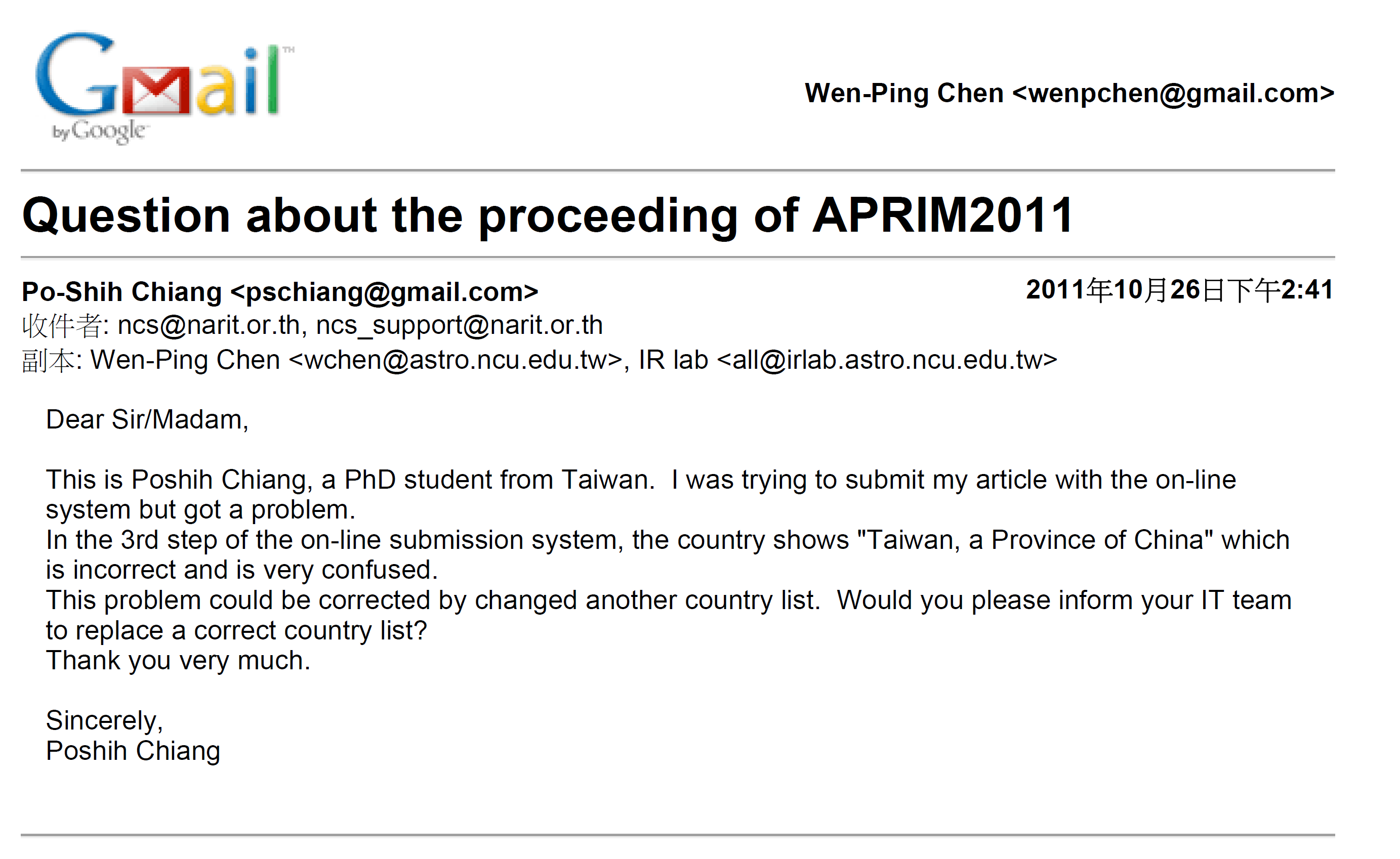 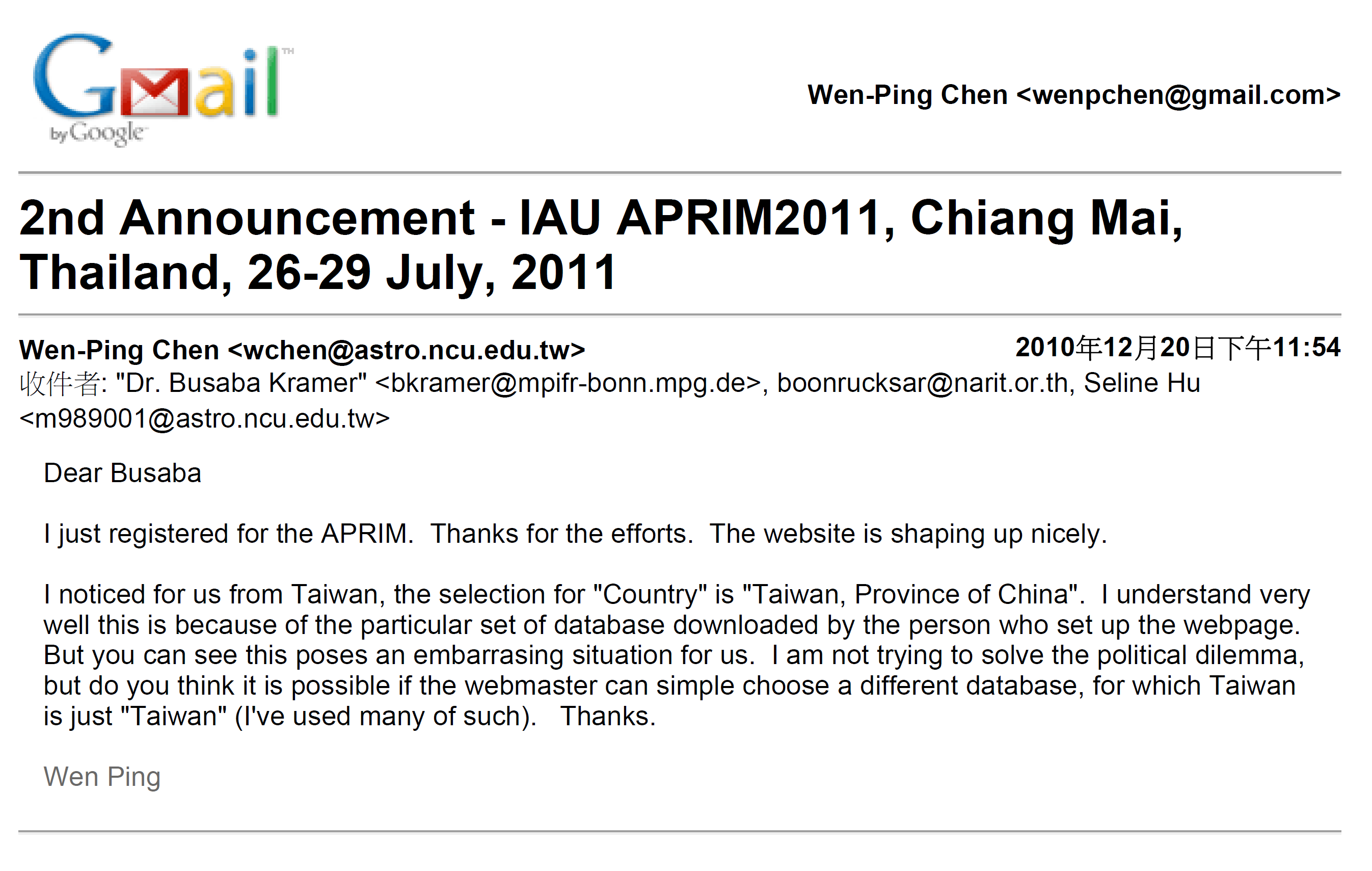 simply
Nicknames in English --- you should know these, but do not use them unless you know the person very well.
My Model paper …
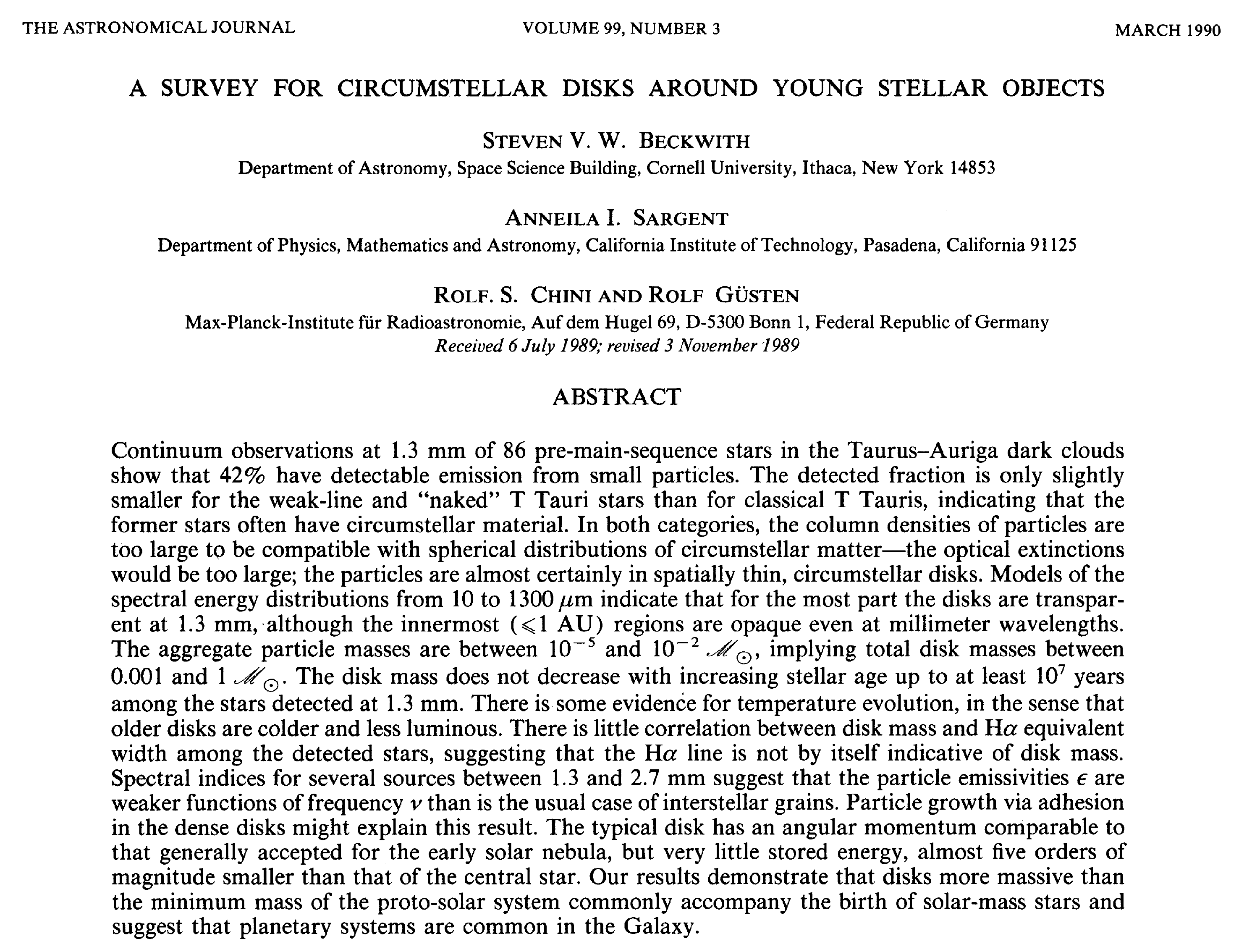 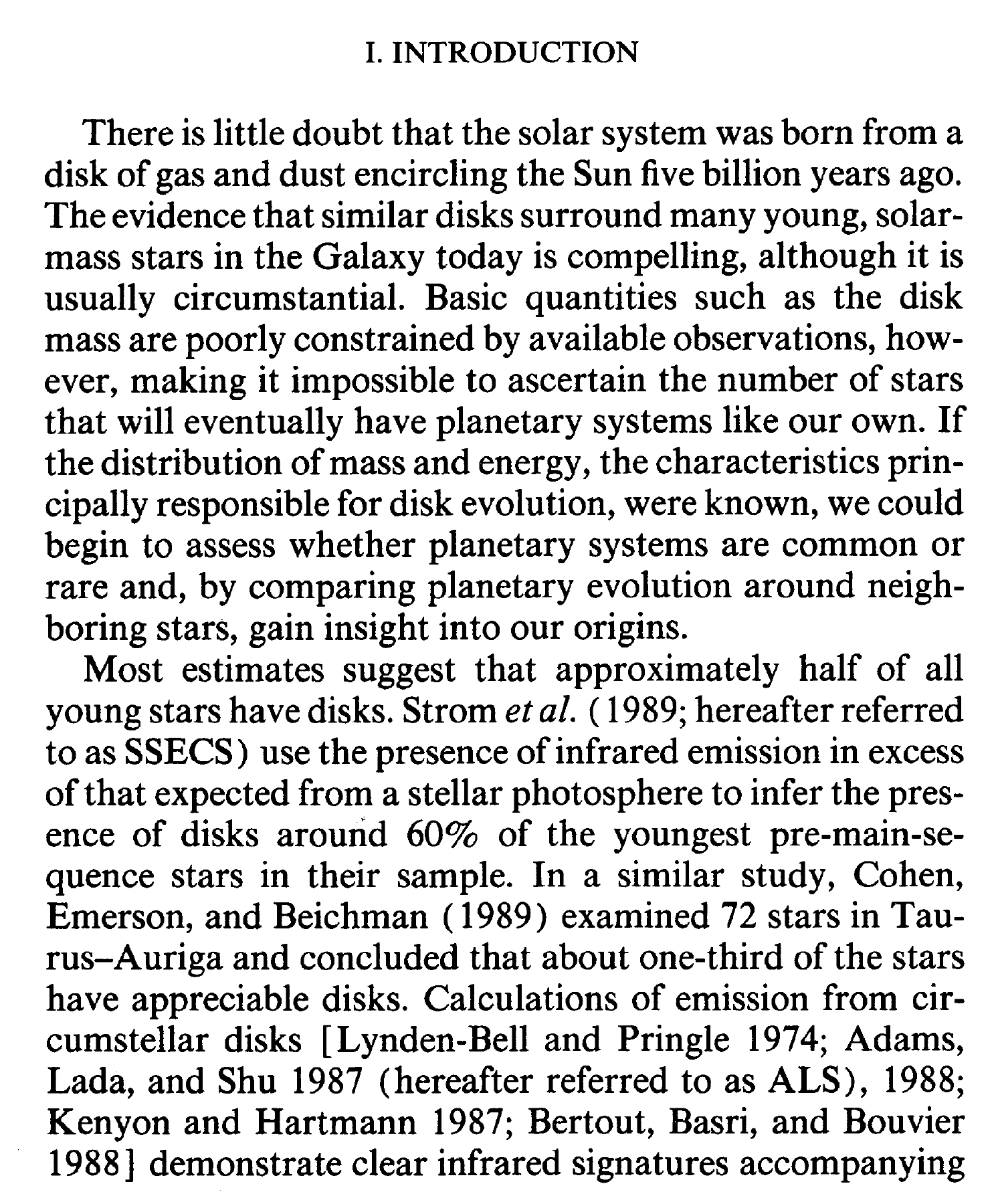 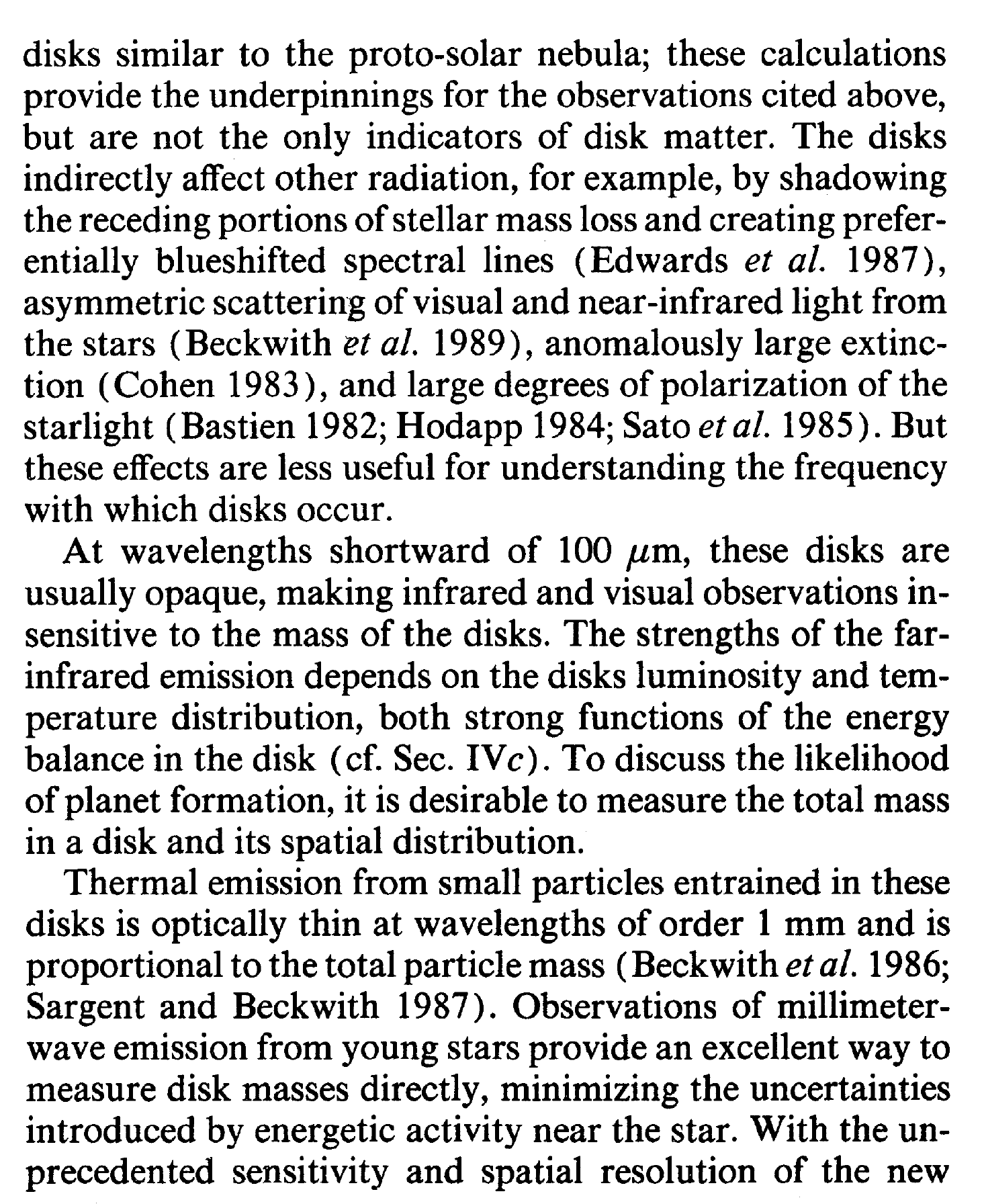 Sketch a Writing Plan
(A rough title, clear contents)
Section headings, subsections …
Then to each paragraph, and each sentence
Once concept/issue per paragraph.
Mind the overall structure of the article.
       Introduction, Observations and Data Analysis, Results        and Discussions, Conclusions
Then tackle a sentence at a time.
Paper Structure
Title = face
Abstract = heart
Key Words = address
Headings = skeleton
Introduction = hands
Data and Analysis 
Discussion Visuals = voice
Conclusion = smile
References
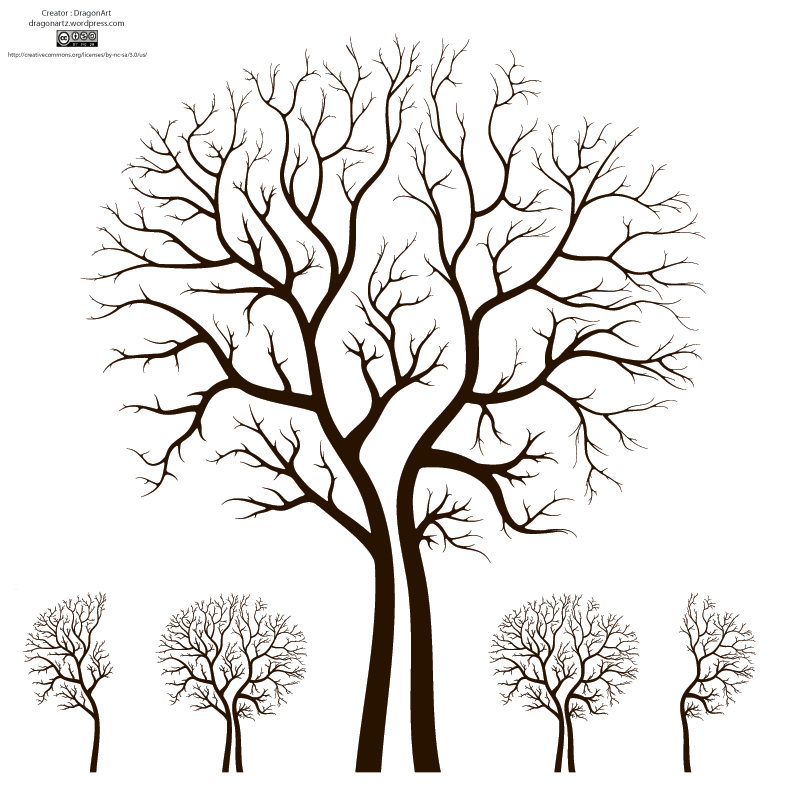 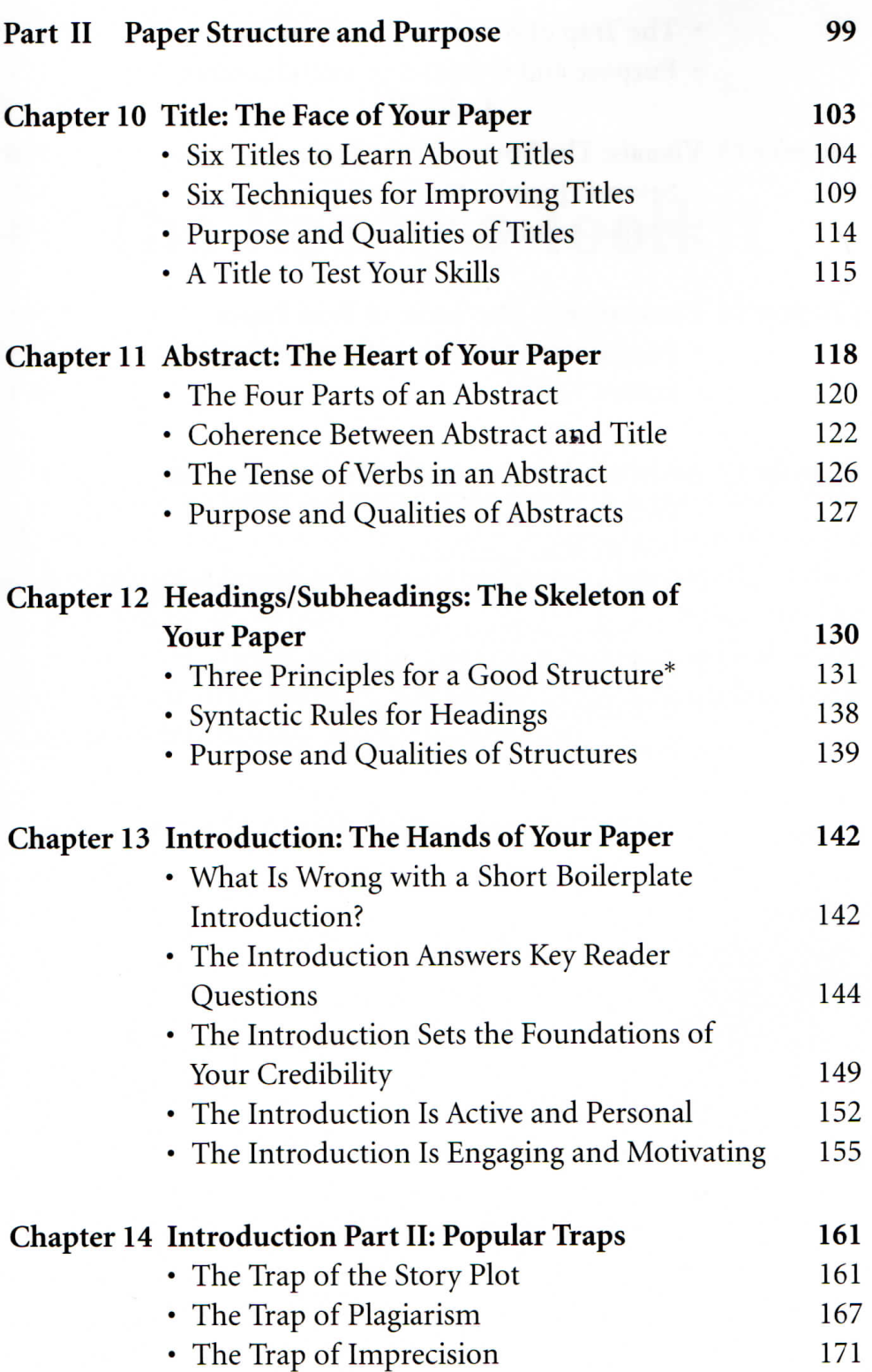 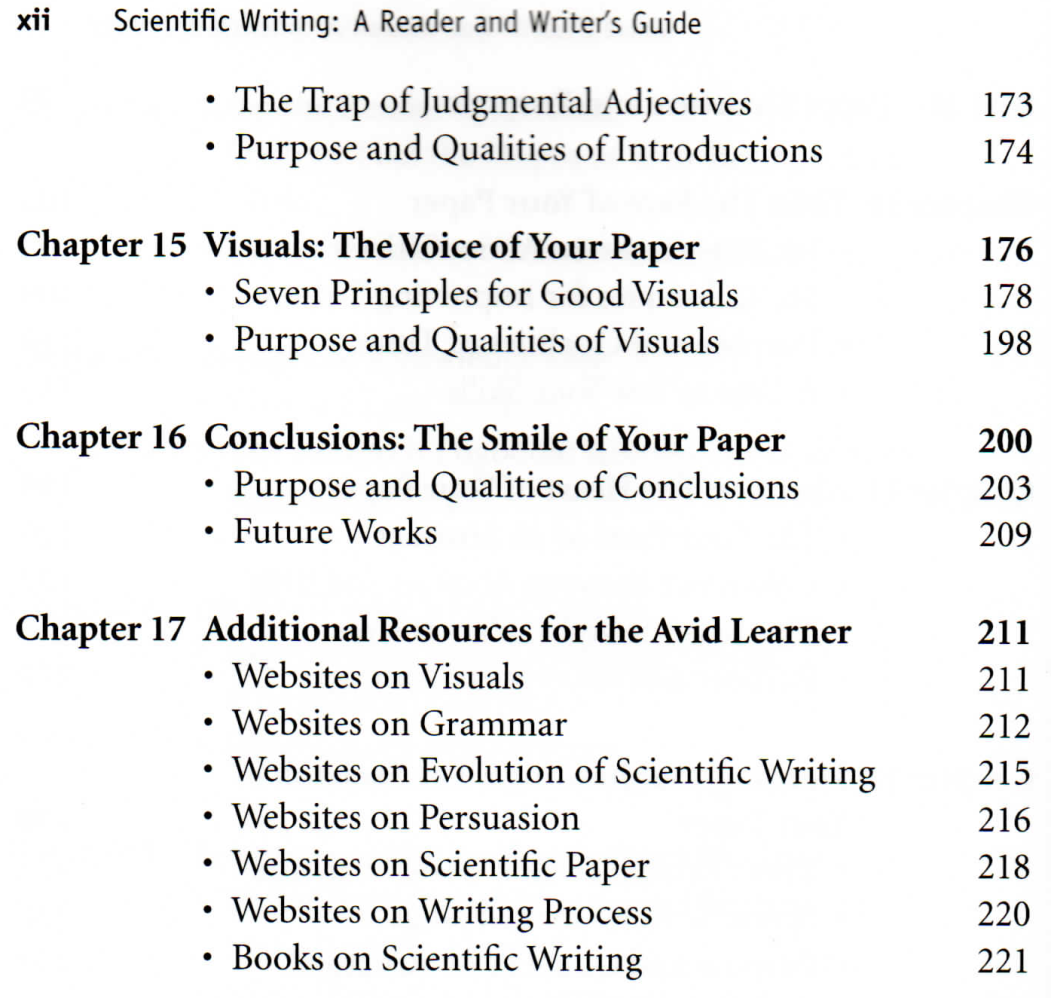 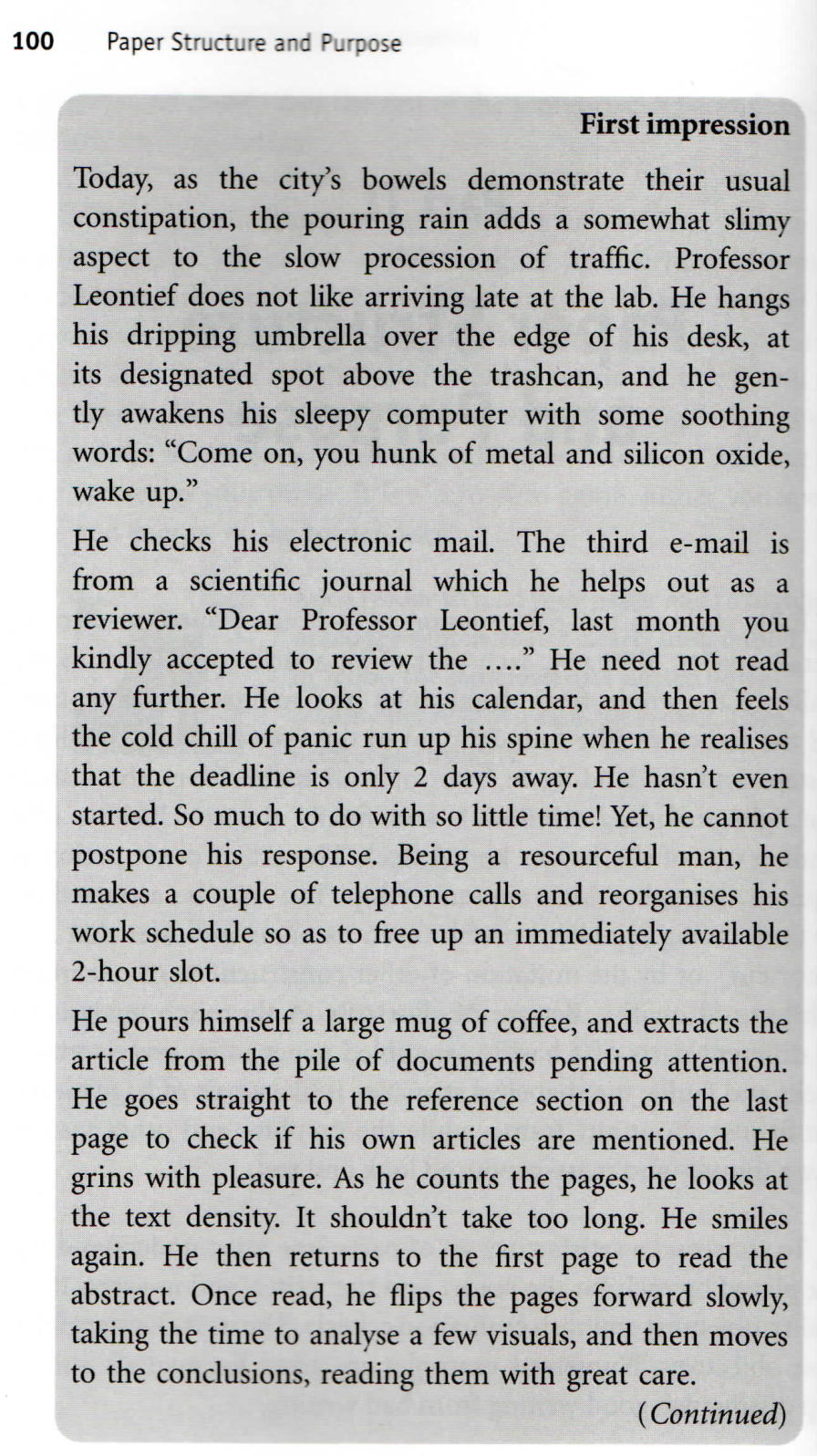 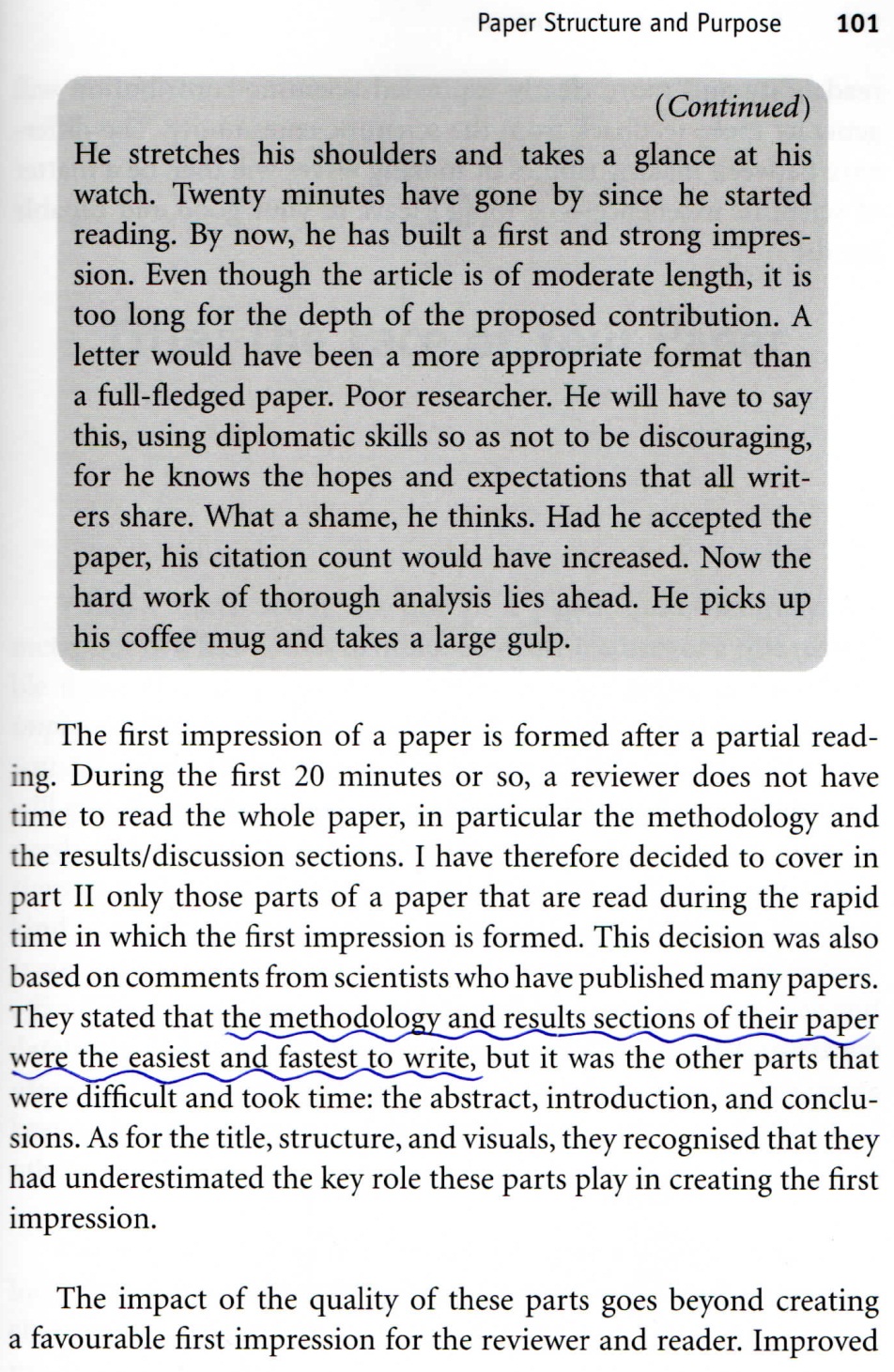 Title --- How to select one
Try alternative titles … 
What are the differences
Pair elimination
The best one should be tempting and informative
Author’s contribution should come first
Title (cont.)
The title is not read; it is scanned, within 2 seconds at most
A long easily understood title is better than a short one with nouns to be unpacked, which in turn is better than an ambiguous one
An old or popular subject  a longer title in order to specify the contribution
Six Techniques to improve titles
Placement of Contribution First
For a full sentence, the new information usually appears at the end and the old information at the beginning.
In a verbless title, however, the situation is reversed.
2. Using Verbal Forms
A verb gives energy. So use gerunds （動名詞）or infinitives （不定詞）to energize your title.
For example: Data learning: Understanding astronomical Data
3. Using Adjectives or Numbers to        Stress contribution
Fast, highly efficient, robust, but not new or novel
The most specific, the better, e.g., 5 Hz sampling is better than fast sampling
4. Clear and Specific Keywords
    Easier to locate by a search engine or      database
5. Smart Choice of Keywords
Pick your keywords from recent or often-cited titles close to your contribution searches to retrieve those will also find      yours
If two keywords are equally good, choose one for the title and the other for the abstract.
6. Catchy Acronyms
MACHO, TAOS
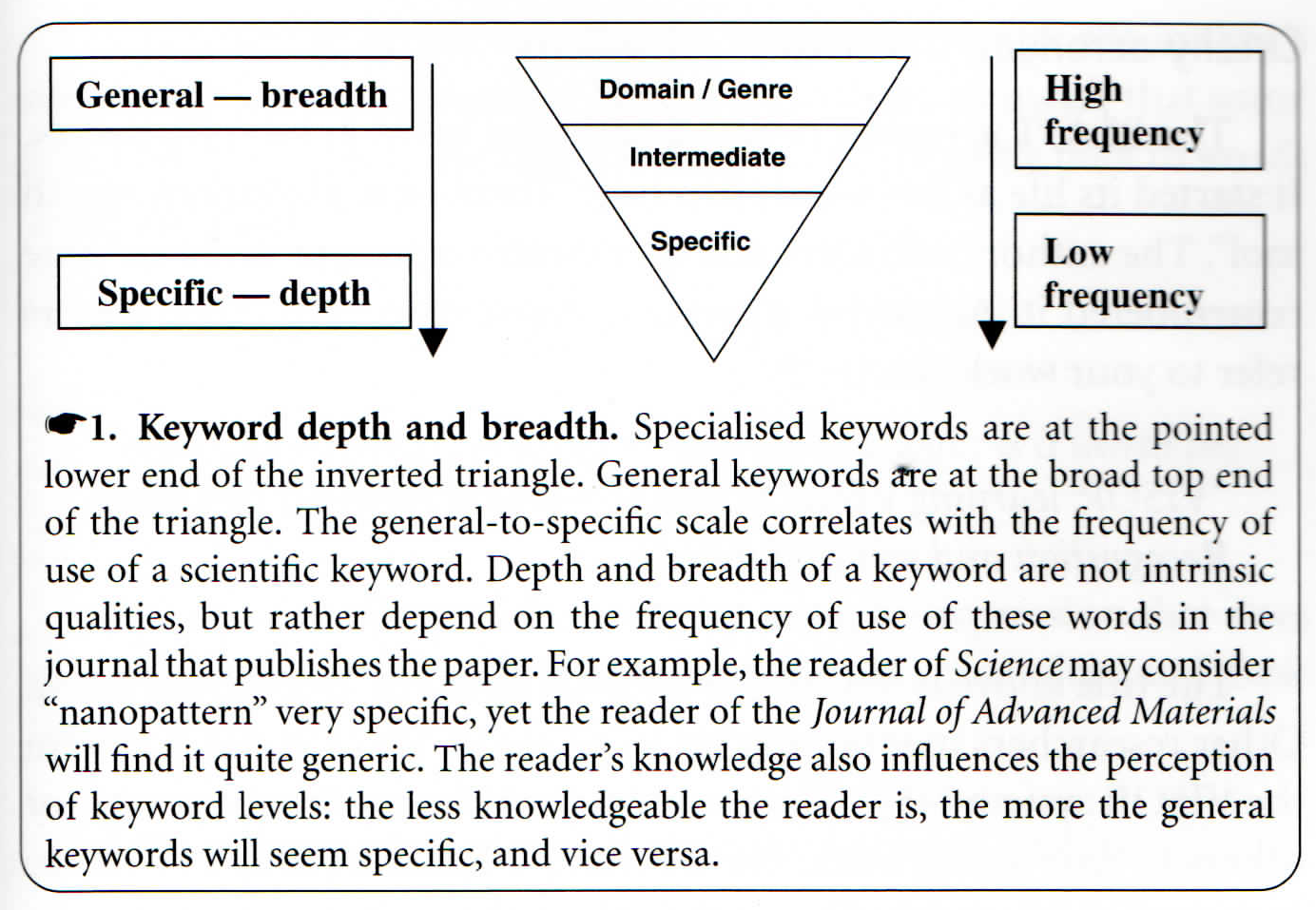 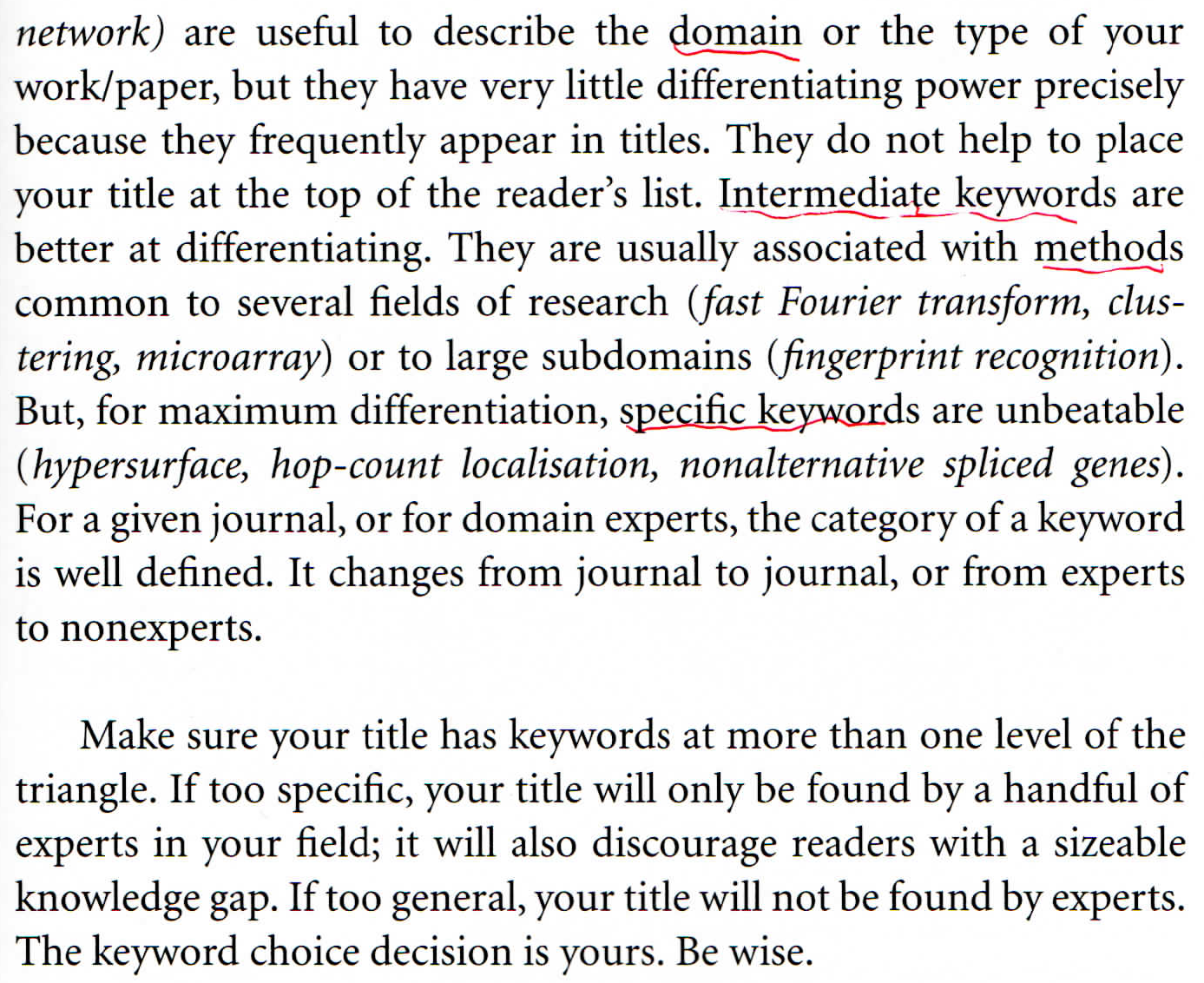 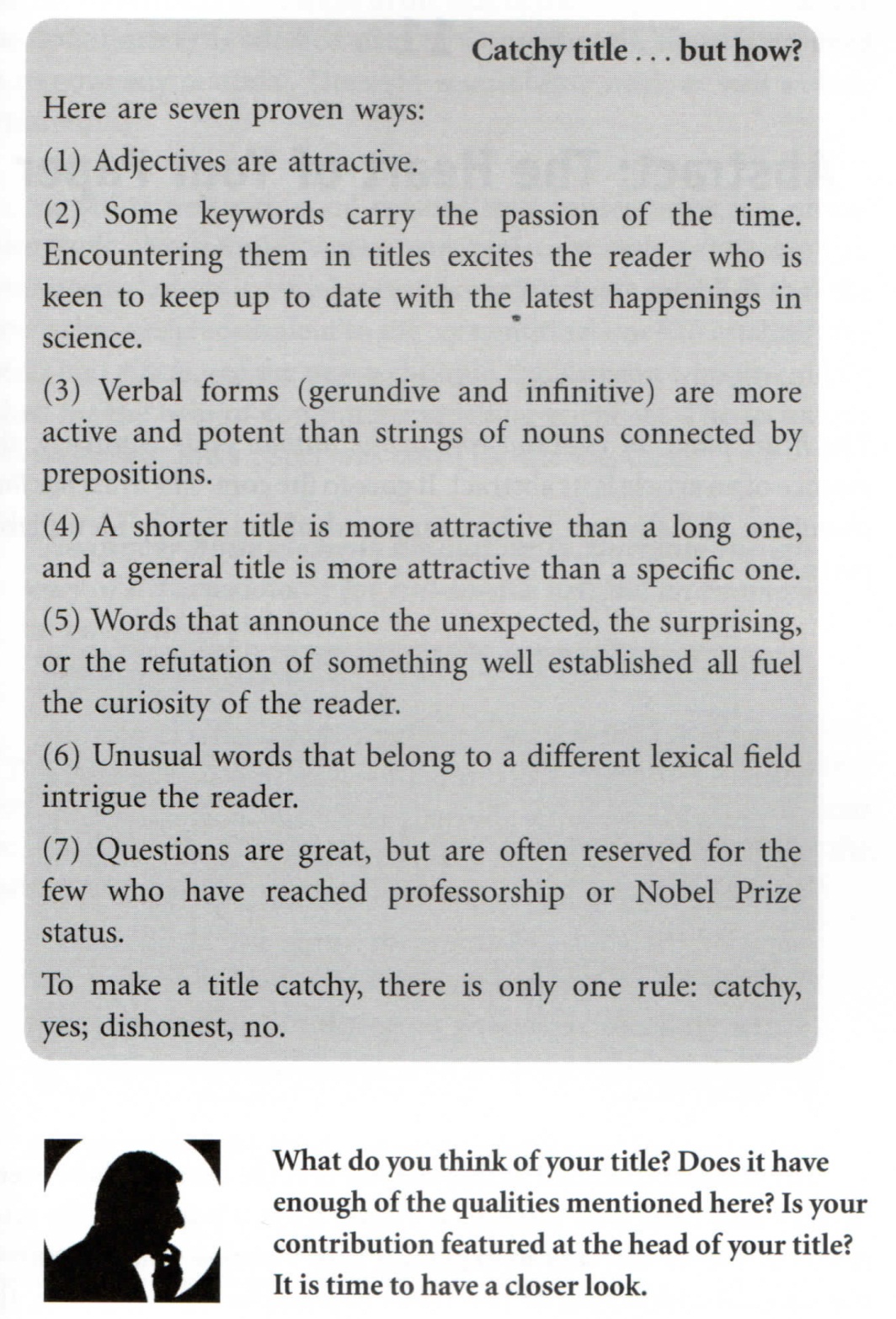 So a good title should be 
unique, lasting, concise, clear, easy to find, honest and representative, and (if possible) catchy

A question for the title?
HW: Let us be critical …
Select 10 titles from the latest ApJ issue.  Do the same for 10 titles in RAA.
What is the title you have come up with for your thesis/paper?  Bring it to our discussion.